DSG NPS Collaborators’ Meeting Update
Aaron Brown and the Detector Support Group
02/25/2021
Contents
Radiall-to-SAMTEC High Voltage (HV) Cables
Fabrication
Testing

HV Schematic

Hardware Interlock System Development
Tentative signal list
Dew point interlock

CSS-BOY Screen Development

Conclusion
Detector Support Group
Radiall-to-SAMTEC HV Cables: Fabrication
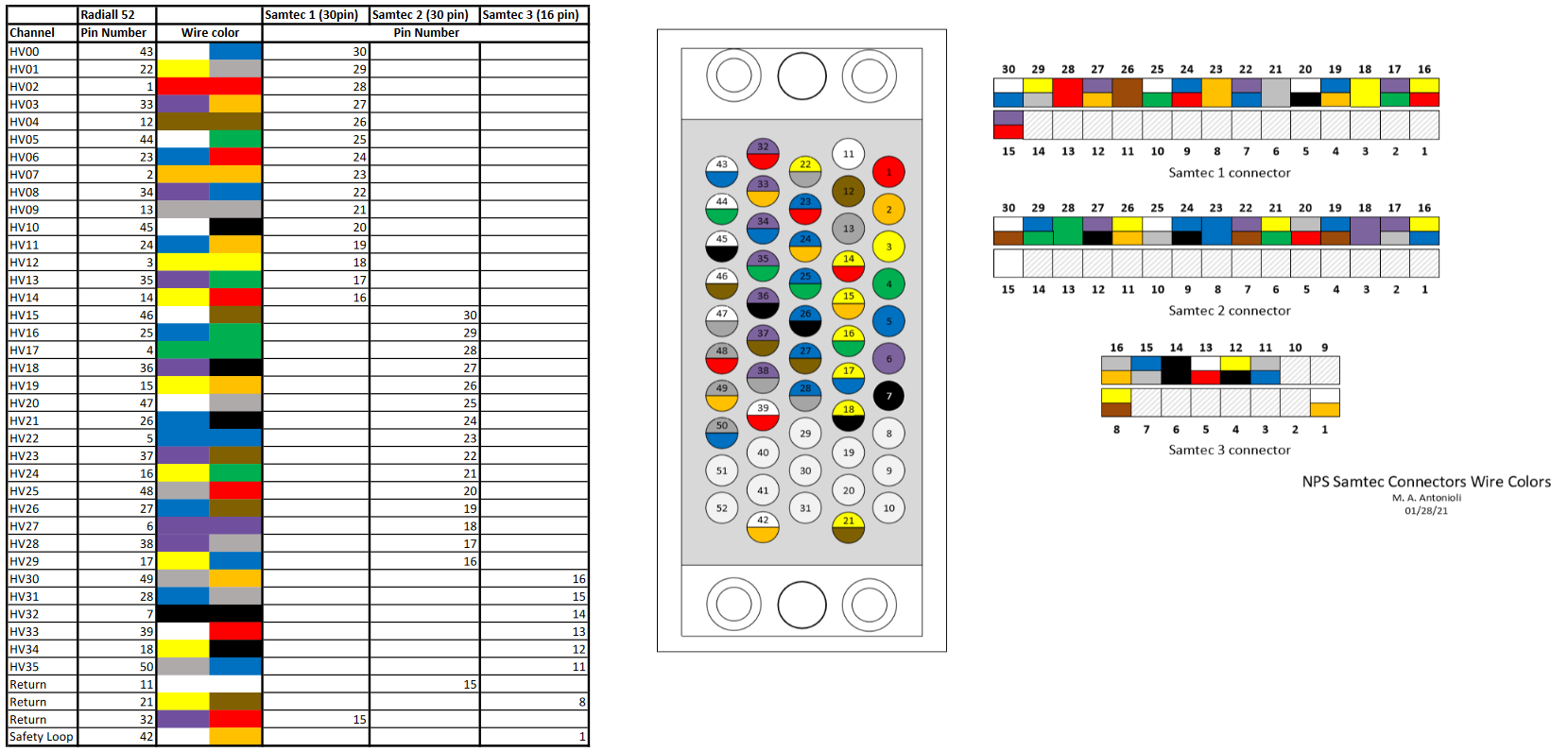 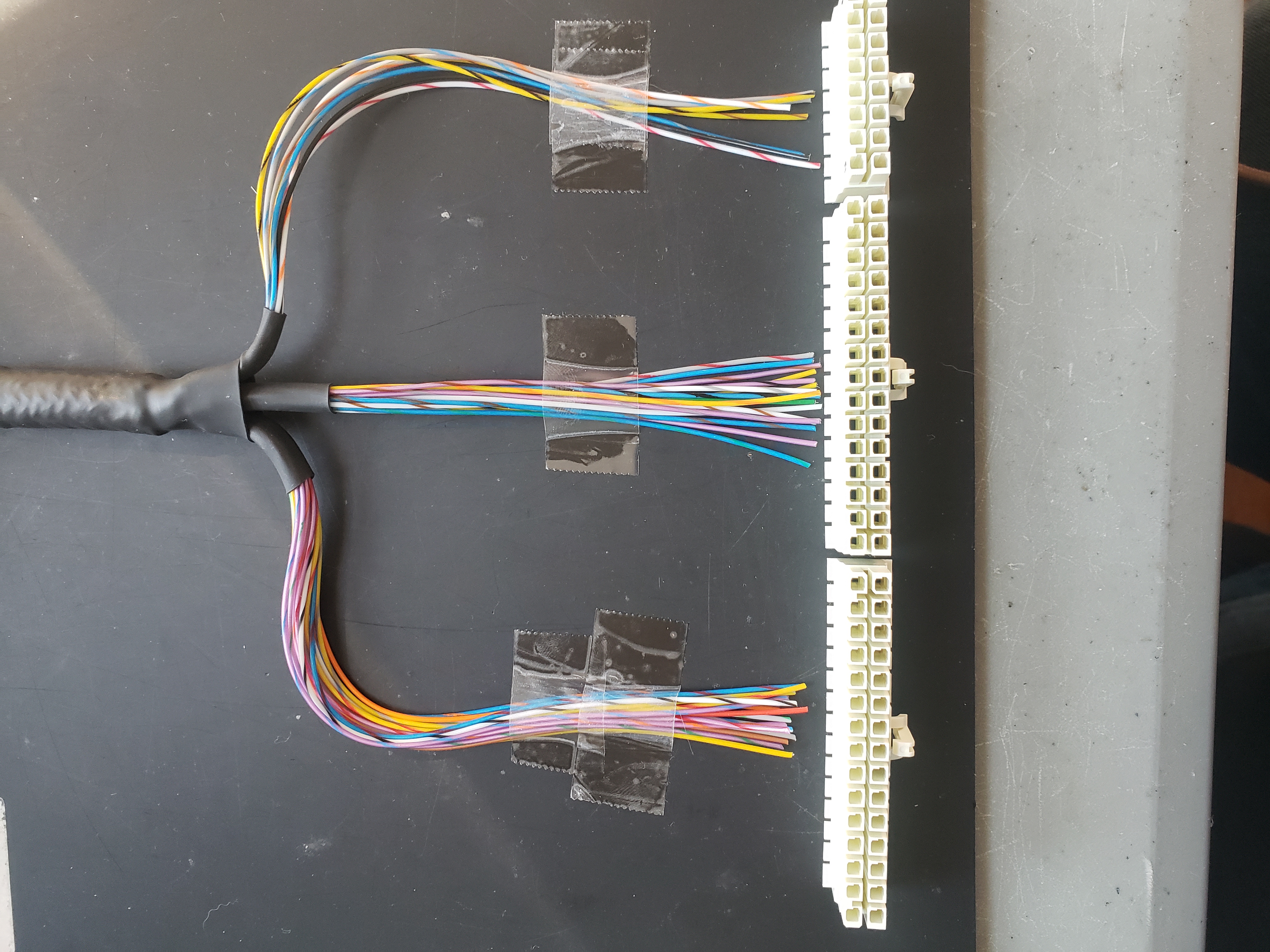 Cables being fabricated by Mindy Leffel – five of 40 complete
Grounding wire connected to each braided shield at Radiall connector end
SAMTEC connectors (labeled 1,2, and 3) have 15, 15, and 6 HV channels, respectively
Detector Support Group
HV Schematic
Mindy Leffel is fabricating the high voltage cables
Detector Support Group
Radiall-to-SAMTEC HV Cables: Testing
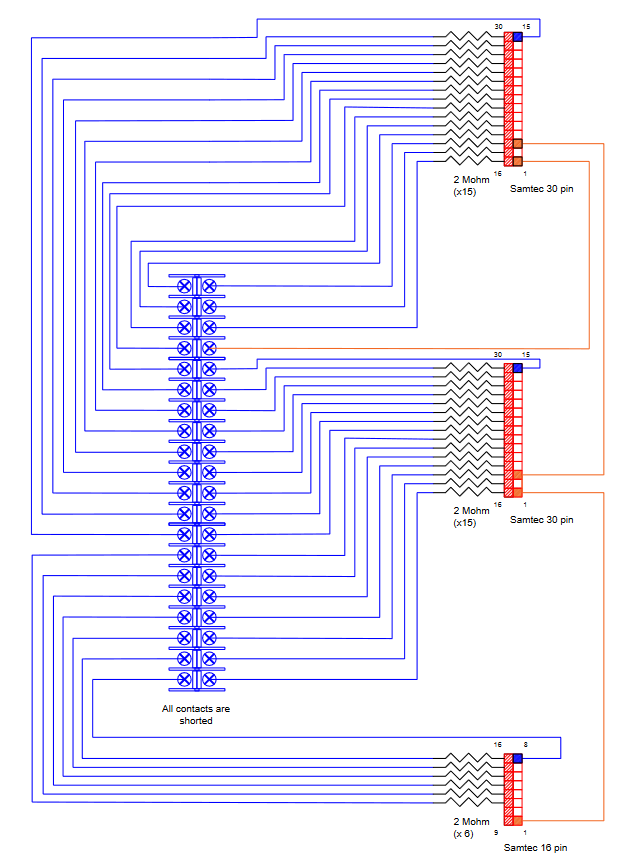 Testing goals
Observe cables’ SAMTEC connectors at 1100 V
Verify neighboring channels don’t change voltage or current if a channel, or adjacent channel, is turned off
Marc McMullen is developing the Test Chassis
Test chassis internal schematic developed in AutoCAD
Detector Support Group
Hardware Interlock System Development
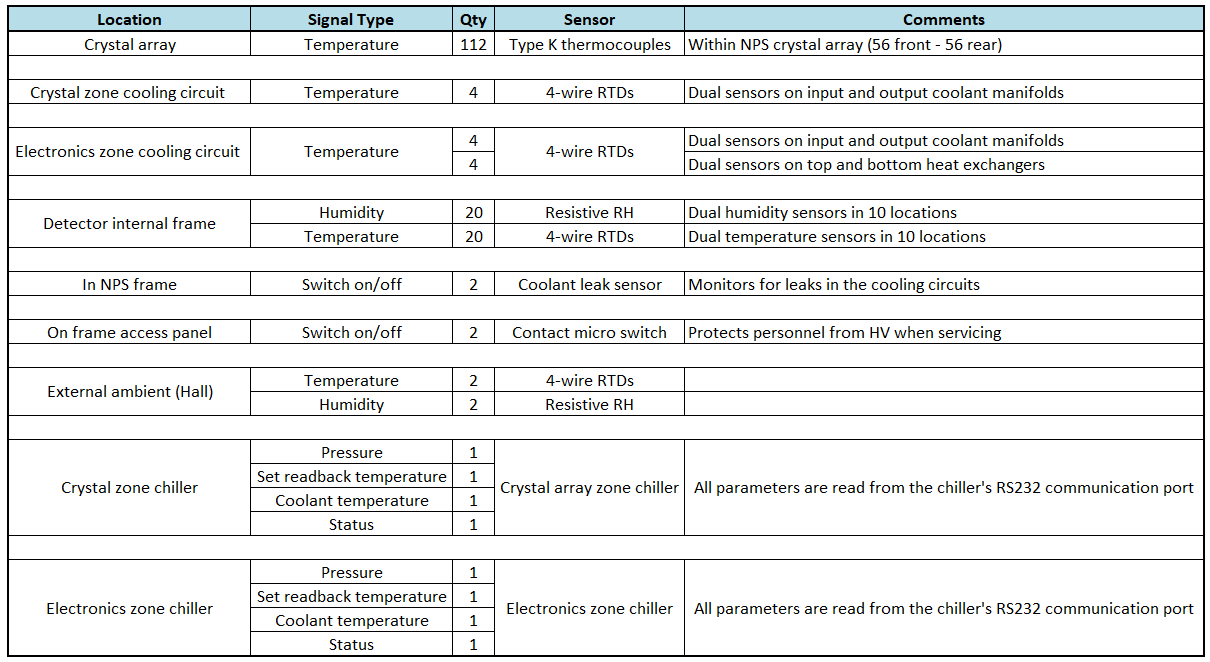 Tentative signal list: ~180 monitored signals
Signal readout from sensors
To Keysight → cRIO → EPICS
To cRIO → EPICS
Detector Support Group
Hardware Interlock System Development
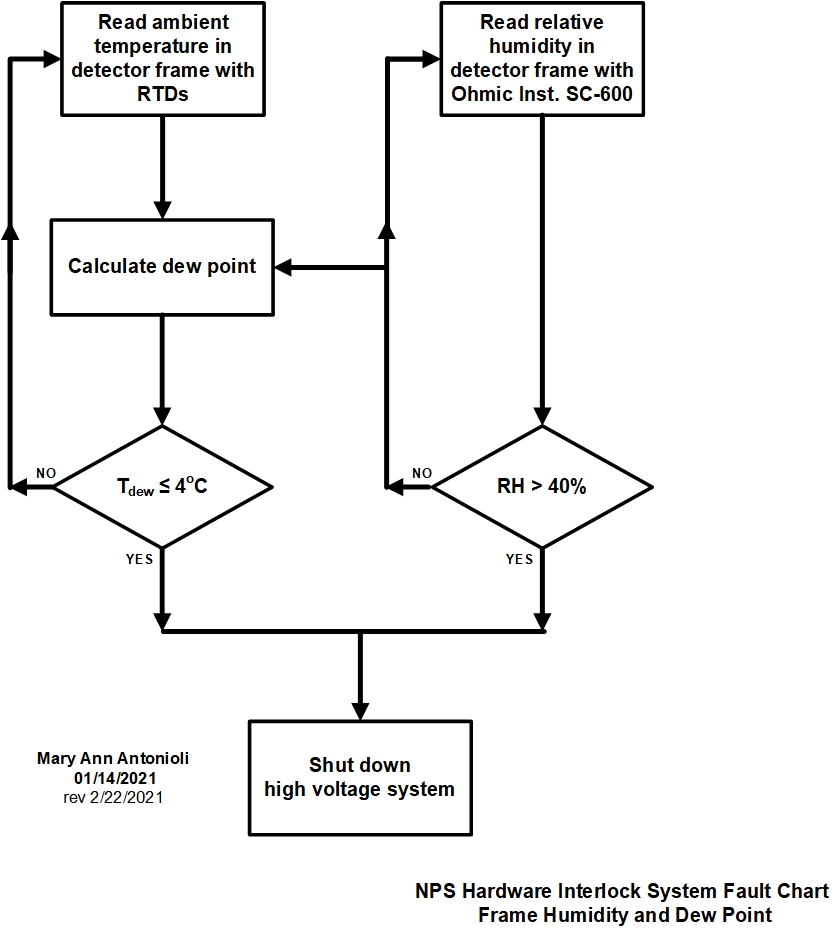 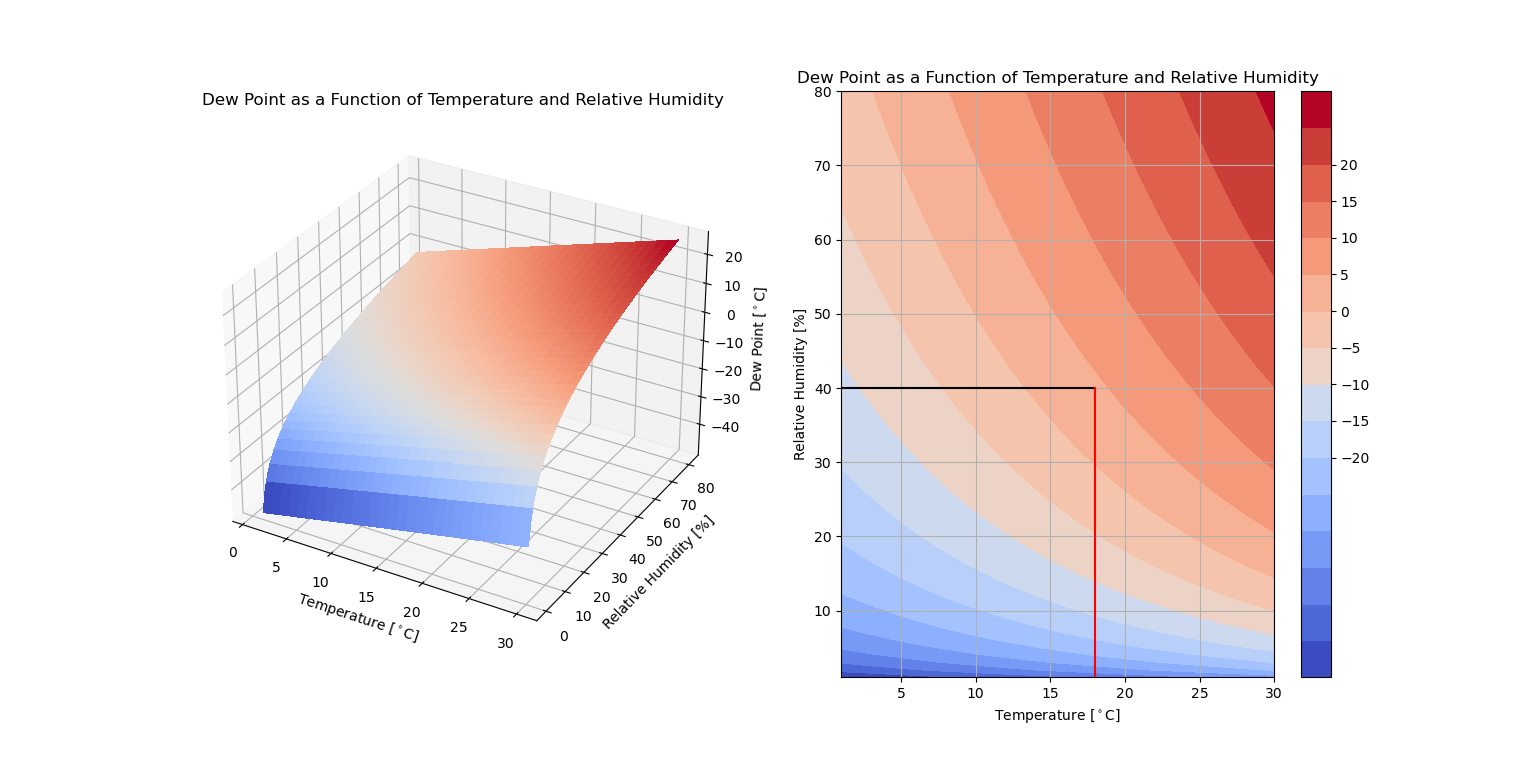 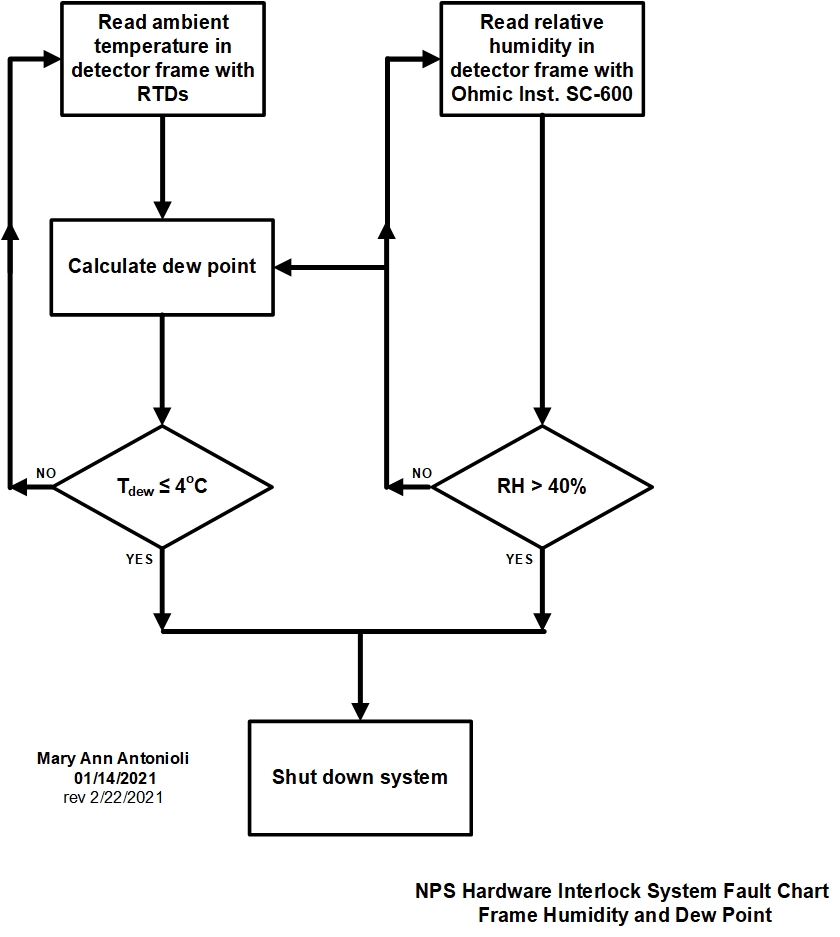 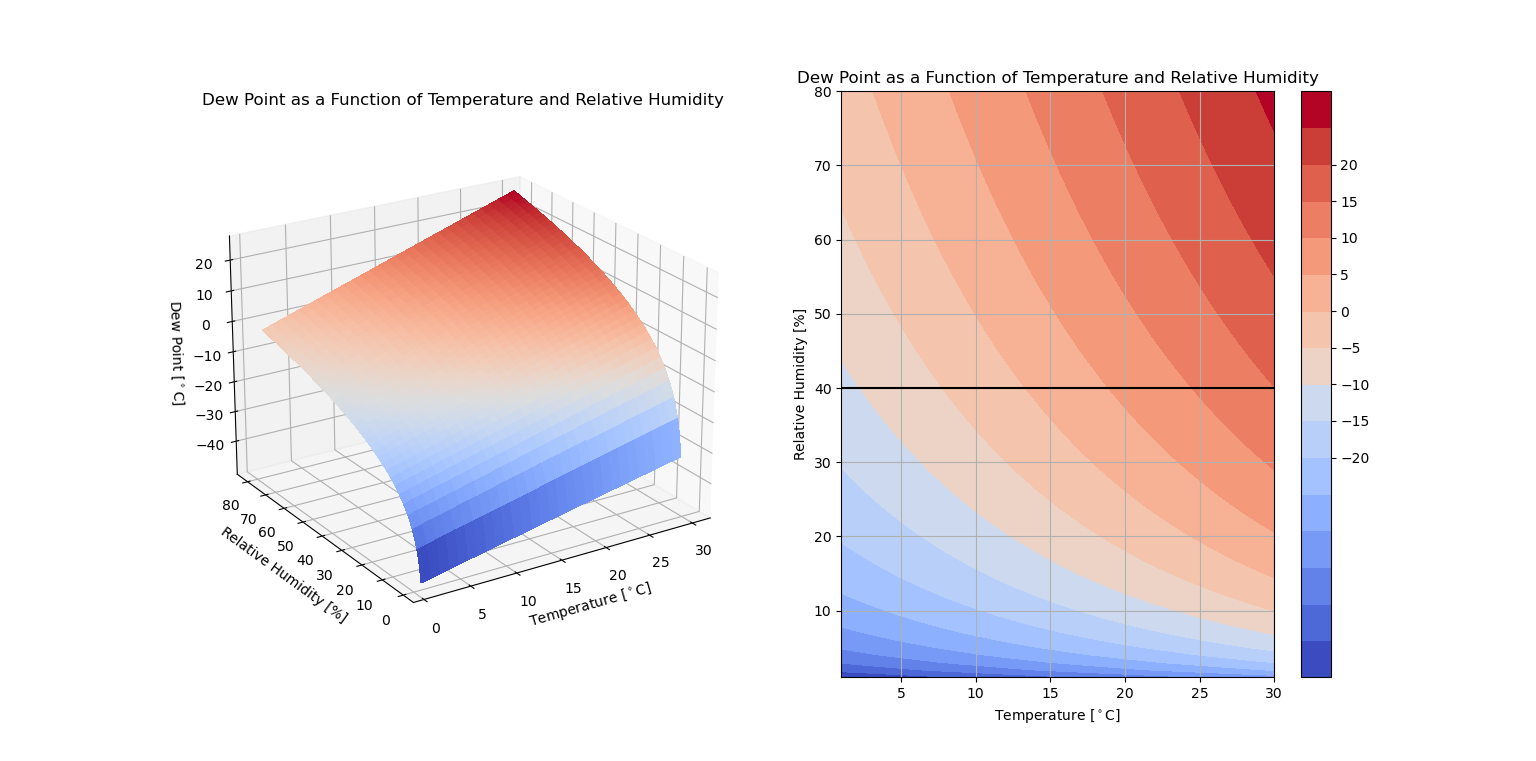 Minimum coolant temperature  of chiller is 5°C
→ Dew point should be interlocked at ≤ 4°C
→ For operational temperature of 18oC, max RH ≤ 40%  
Providing margins for humidity and temperature sensors accuracies
Detector Support Group
CSS-BOY Screens Development
Screen enables user to turn off channels individually

Buttons to be added:
Turn off slot
Turn off crate
Turn off both crates
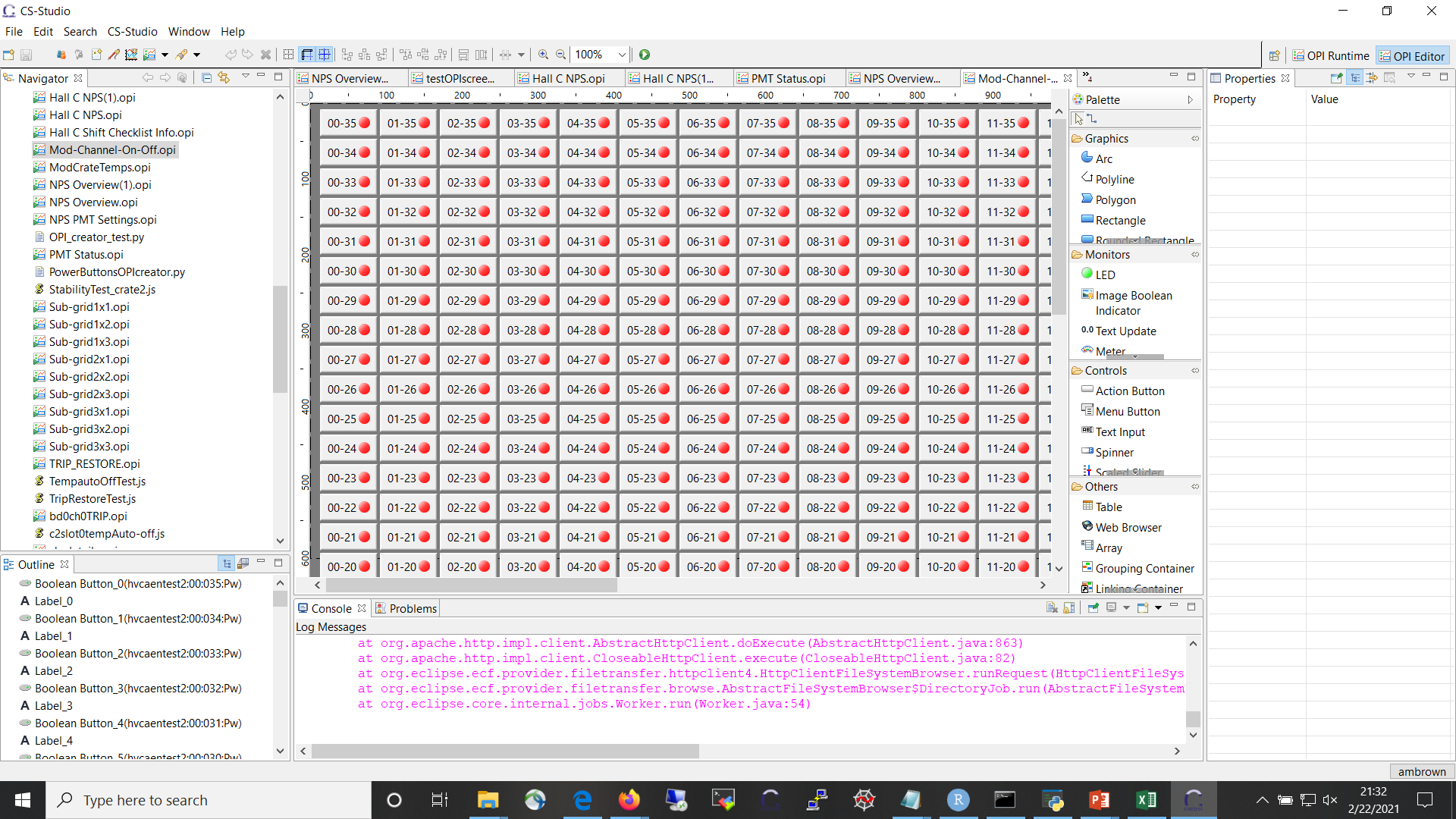 Snippet of Module/Channel Power CSS-BOY screen
Detector Support Group
Conclusion
Work is progressing smoothly
Detector Support Group
Thank You
Detector Support Group